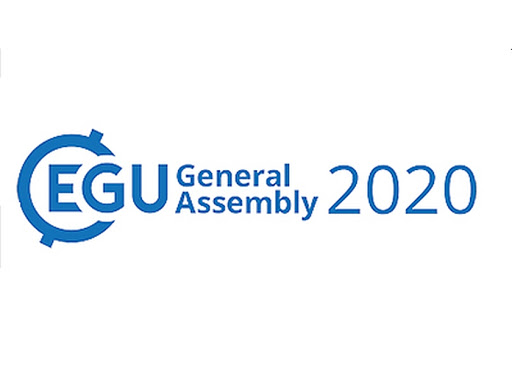 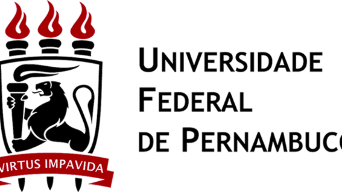 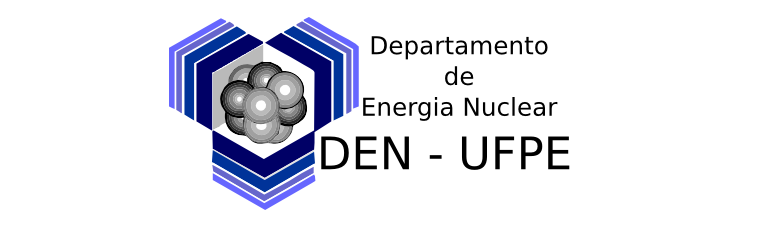 #shareEGU20
USING GAMMA-RAY AND X-RAY COMPUTED TOMOGRAPHY FOR POROSITY QUANTIFICATION OF RESERVOIR ANALOGUE ROCKS
ABRAÃO NOVA, FREDERICO RIBEIRO, PAMALLA OLIVEIRA, DANIEL AMANCIO, CÁSSIA MACHADO, ALEXANDRA CAROLINA, MARCIO PAIXÃO, ANTONIO ANTONINO, ENIVALDO BARBOSA, ANTONIO BARBOSA, MARIA LOURENÇO, MARCOS RODRIGUES, AND RICHARD HECK
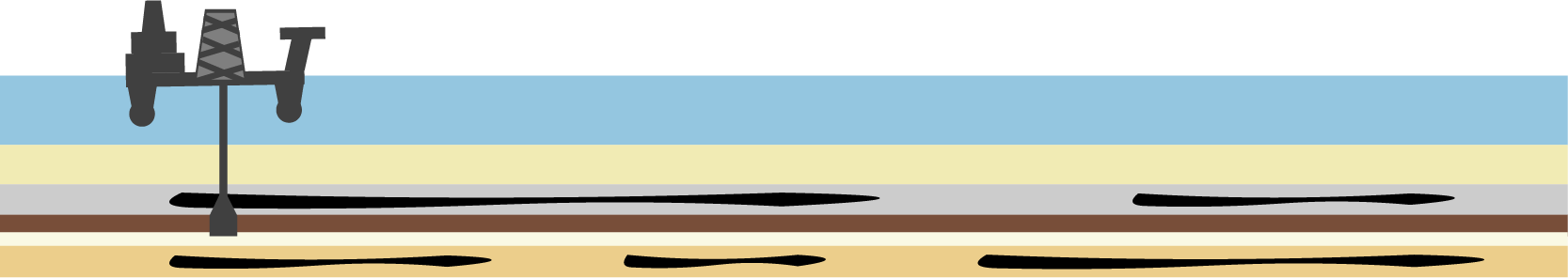 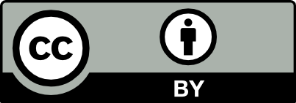 Introduction
1
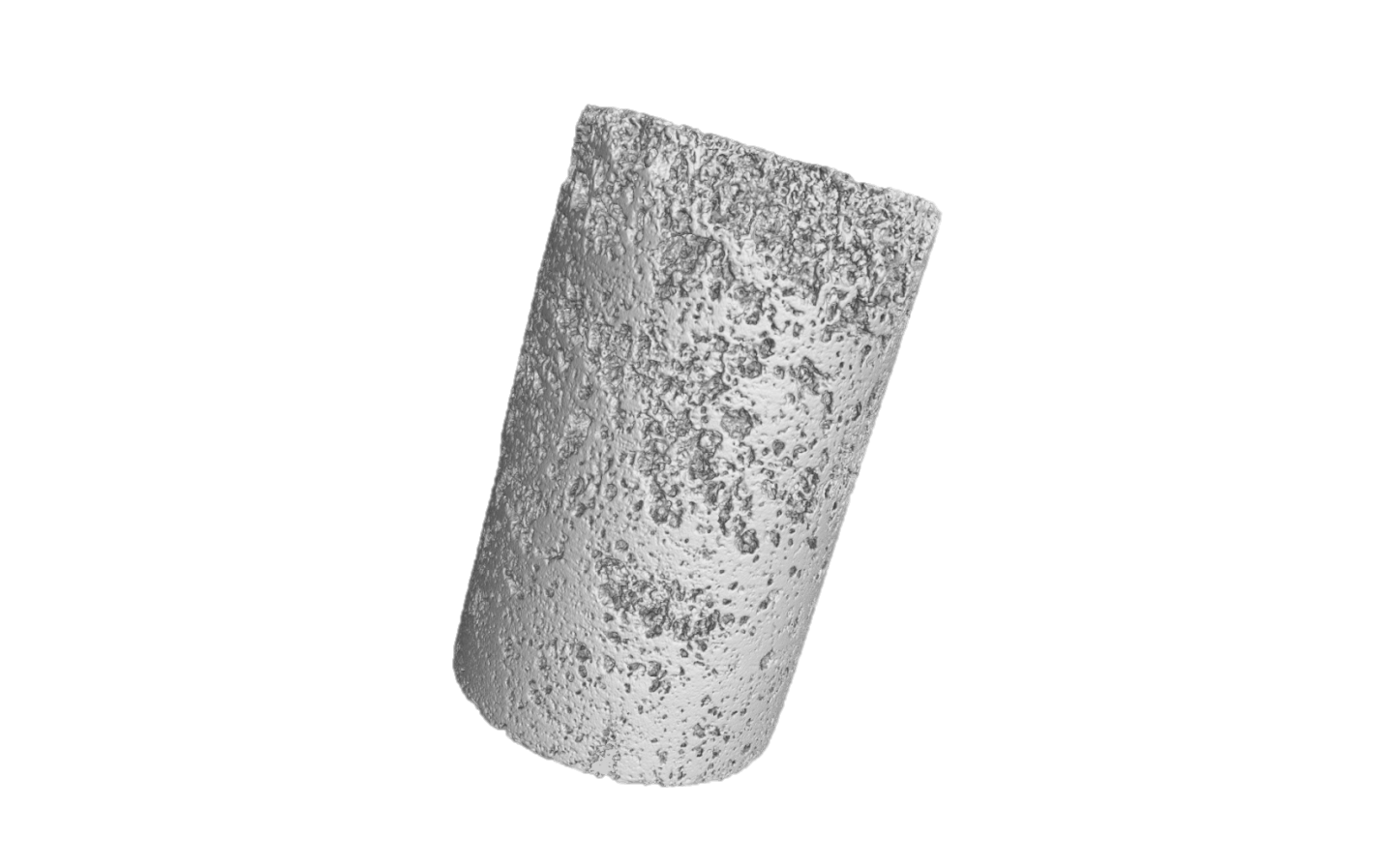 X-ray micro-computed tomography (µCT)
Characterization of rock properties 
High-resolution 3D digital images.
Porous systems in reservoir rocks.
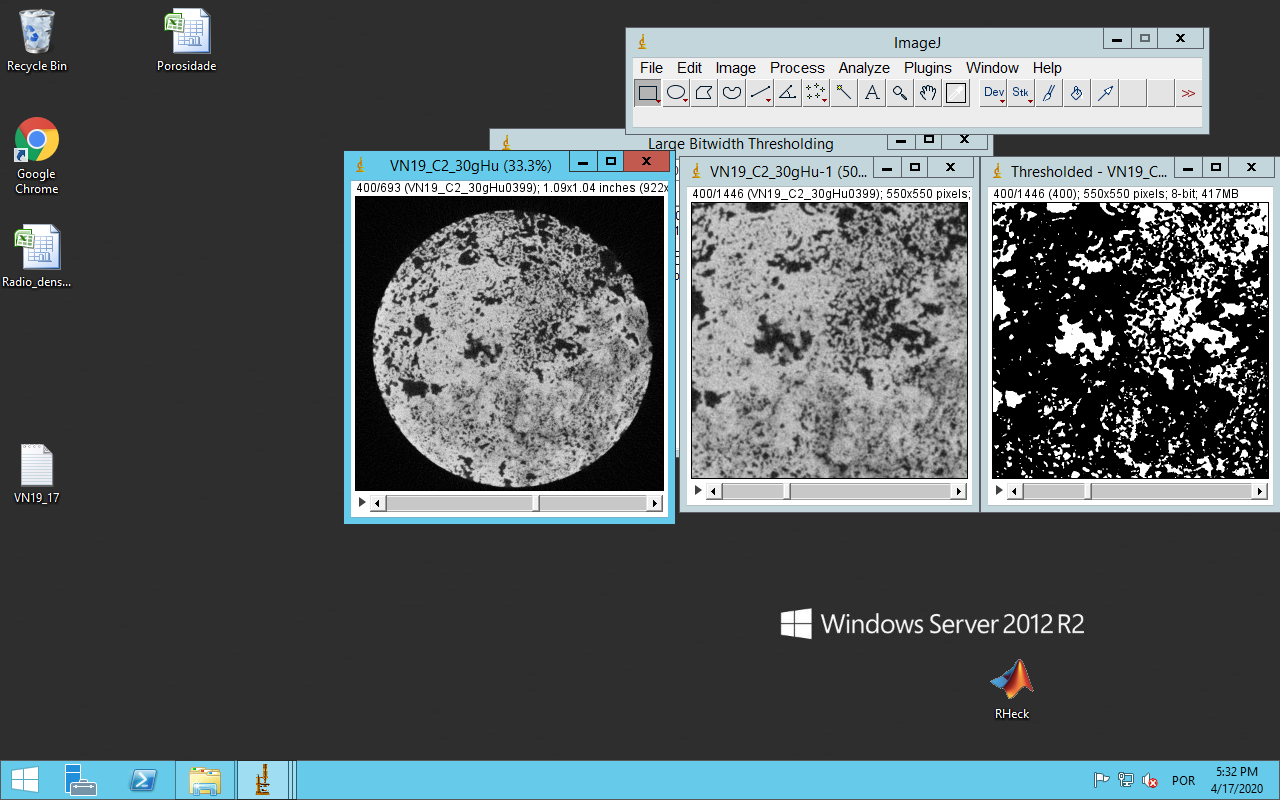 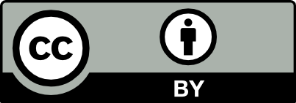 #shareEGU20
Introduction
1
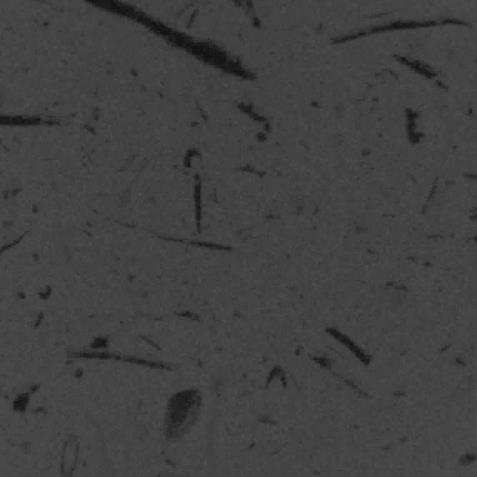 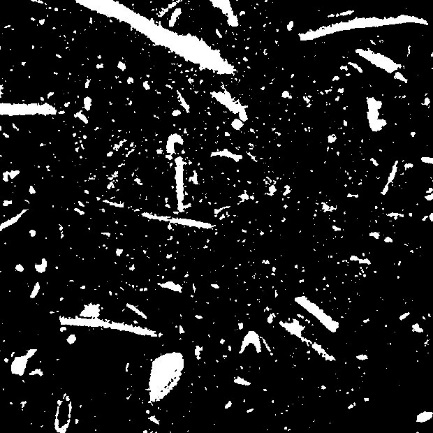 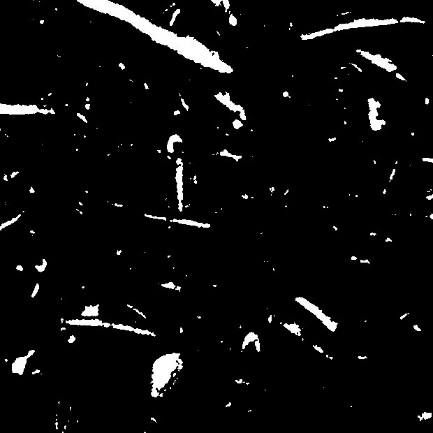 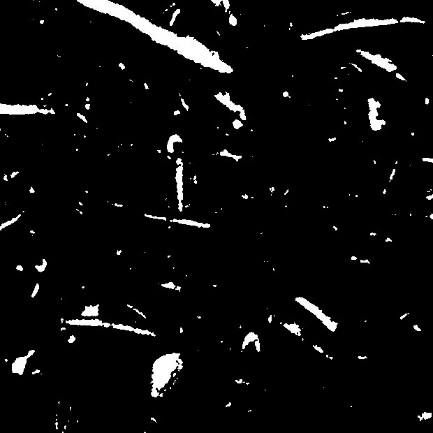 The challenge:
Reliable quantification of porosity in rocks which present pore sizes ranging from centimeter to nanometer scale;
Intrinsic limits of the x-ray imaging method.
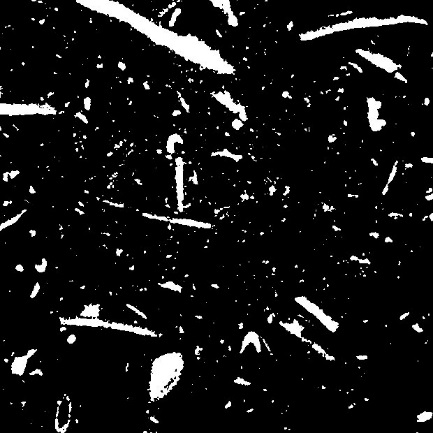 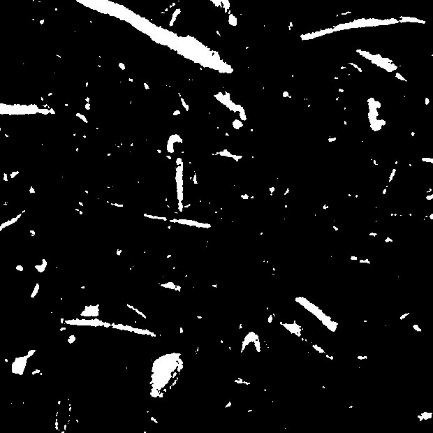 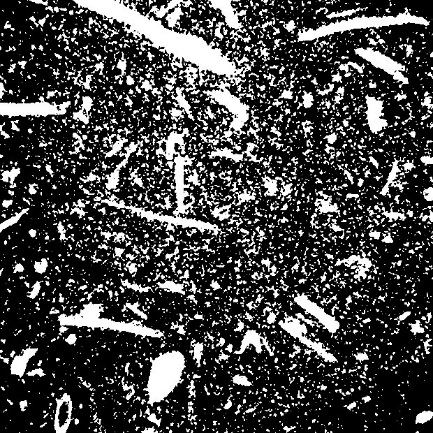 a) Imagem em HU
b) Huang
c) IsoData
d) Li
e) Moments
e) Otsu
e) PVE
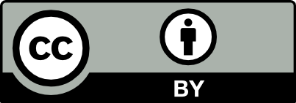 #shareEGU20
#shareEGU20
Introduction
1
Problems that are related to the physical aspects of the µCT imagem Method:
Image artifacts;
Bam hardening effect.
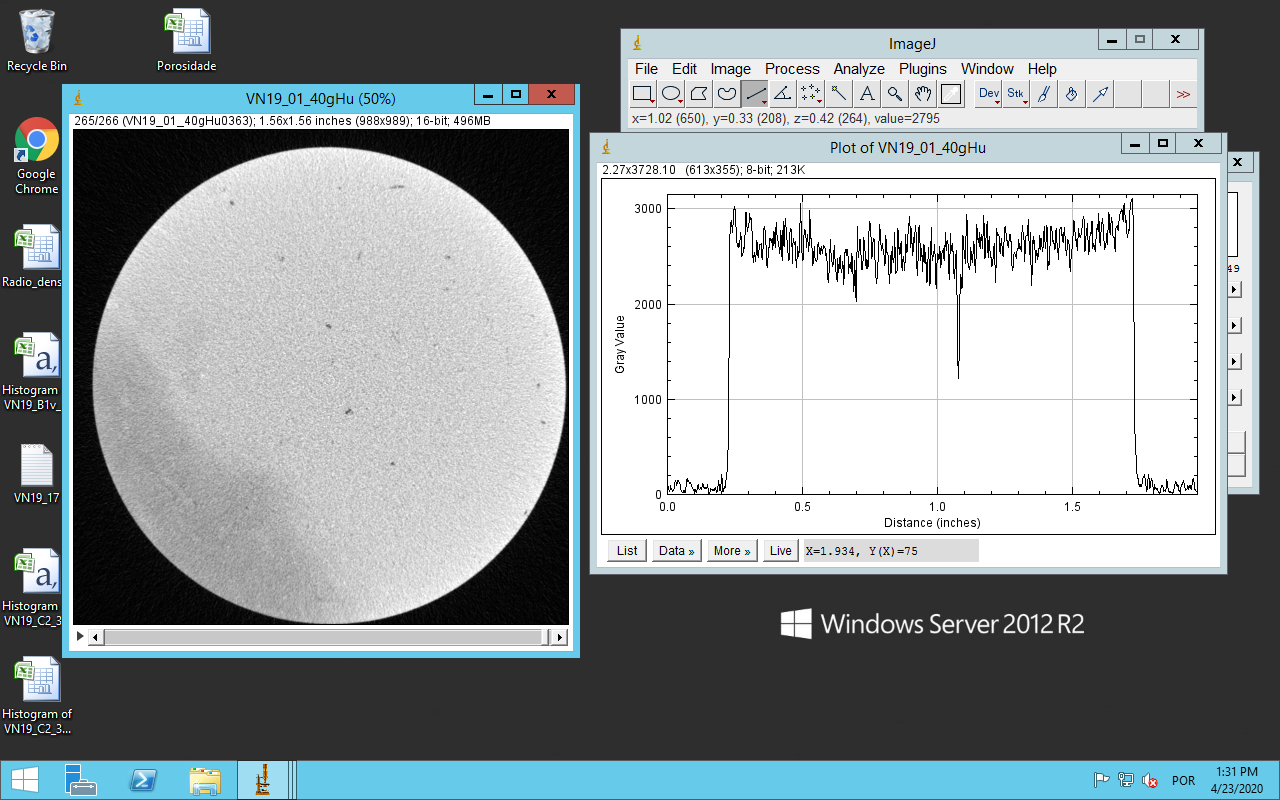 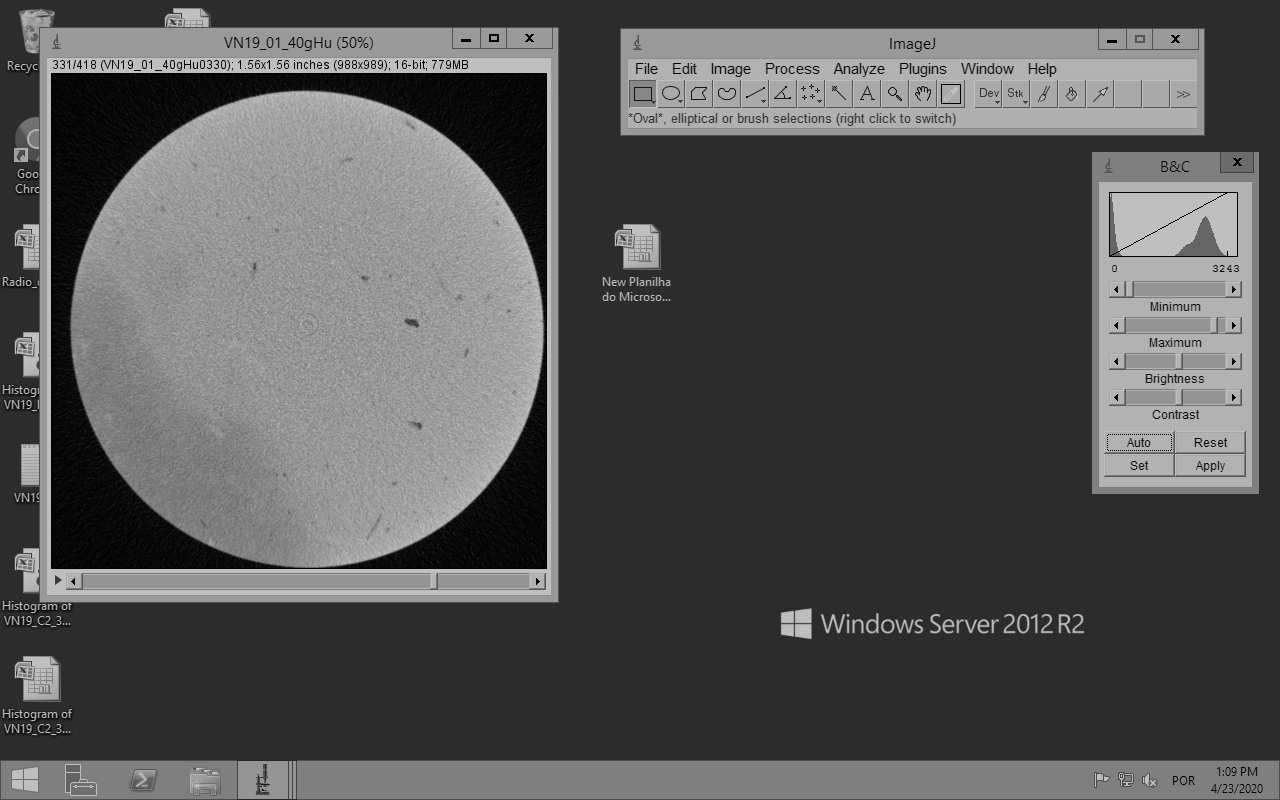 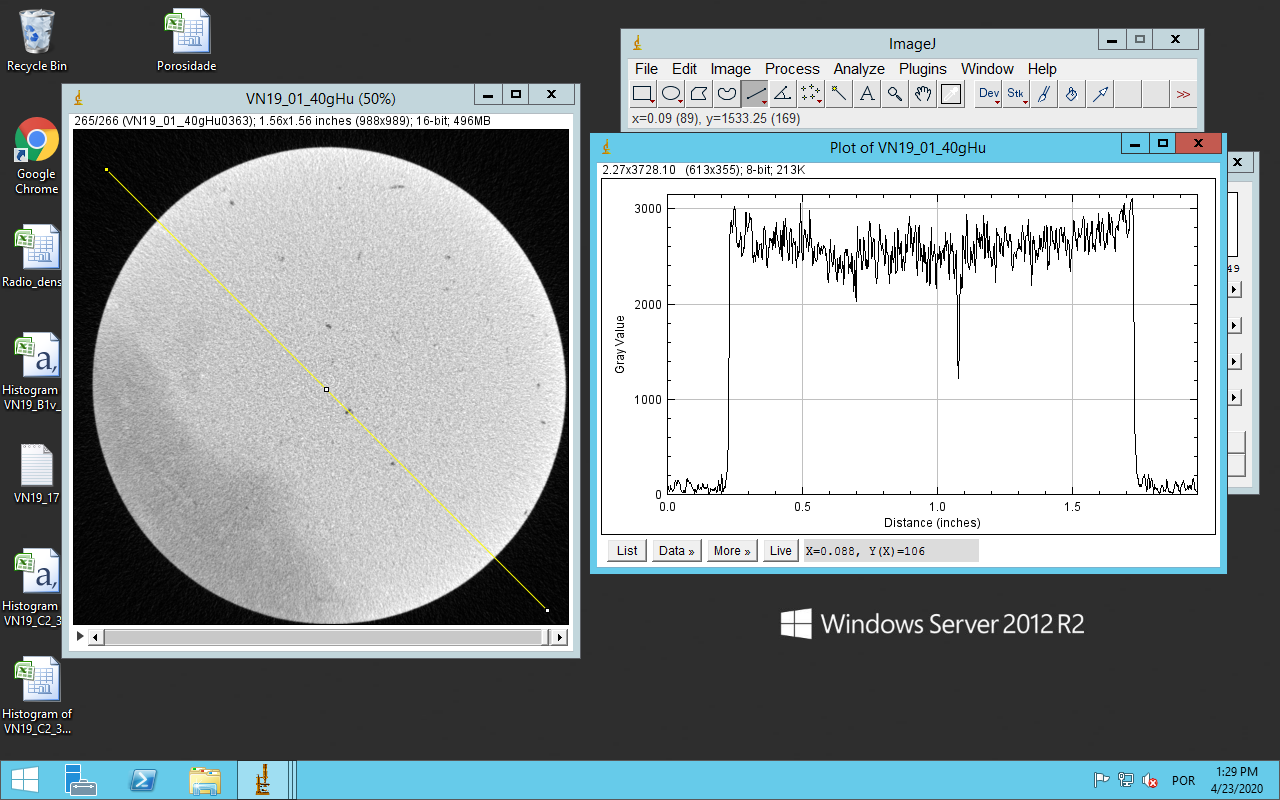 Ring Artifact
Beam hardening effect
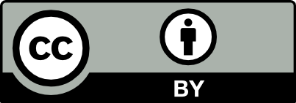 #shareEGU20
#shareEGU20
Introduction
1
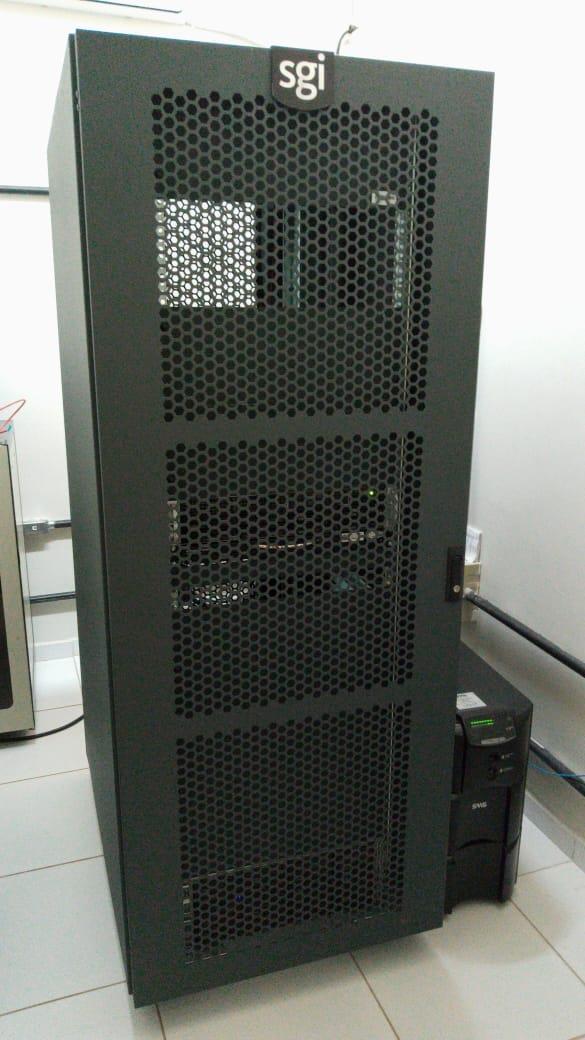 The computational costs of processing for large image volumes, necessary for the reliable definition of some petrophysical characteristics of rock samples, like porosity and permeability.
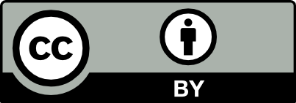 #shareEGU20
Objective
2
A method is presented for quantification of porosity, based in data from gamma ray tomography. The objective was to create a protocol for core samples scanning in a gamma tomograph, in order to perform porosity calculation with reliable results within the minimum operational time. 

The study was carried out in in sandstones and limestones samples (bioclastic mudstones and wackstones)

The results obtained was compared with the porosity quantification results produced with the application of traditional segmentation methods in µCT images of the same samples. Also, the results of gamma tomography and µCT images analyses were compared with porosity data obtained with a porosimeter for the same samples. 

The traditional hard-data obtained with the porosimeter was used as a reference to compare with the other two sets of results.
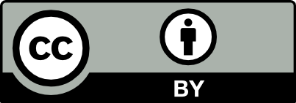 #shareEGU20
Materials and Methods
3
These analyses were performed in core samples of limestones and sandstones analogous of Brazilian oil reservoirs.
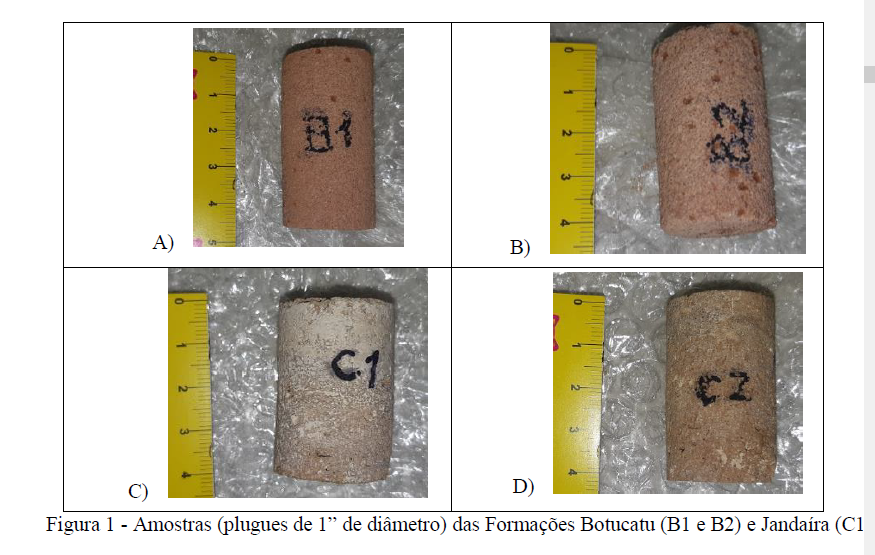 Samples dimension
Sandstone cores from Botucatu Fm
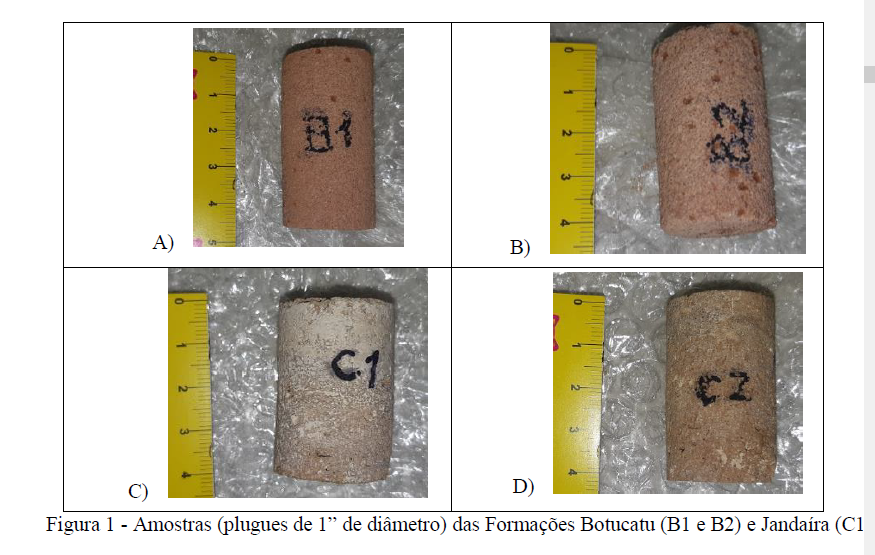 Bioclastic limestones 
(wacstones and packstones) 
from Jandaira Fm
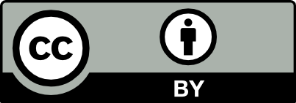 #shareEGU20
Materials and Methods
3
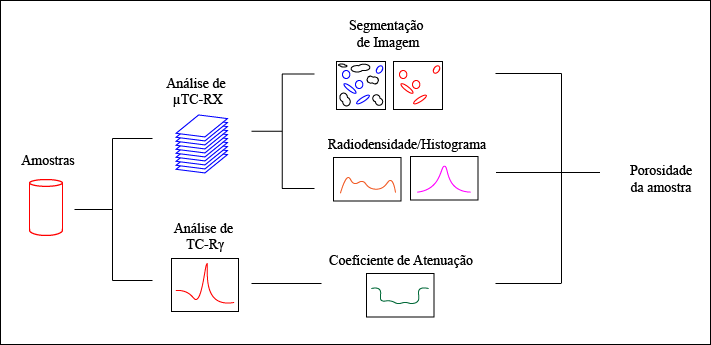 Image Segmentation
XR-µCT
Imaging
Radiodensity/Histogram evaluation
Core
Porosity
Rγ-CT
scaning
Attenuation Coefficient
Basic Workflow for Evaluation of Samples
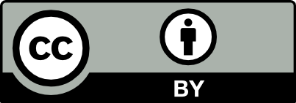 #shareEGU20
Materials and Methods
3
Gamma Ray attenuation method
Experimental procedure for determining porosity with the Gamma Ray attenuation method
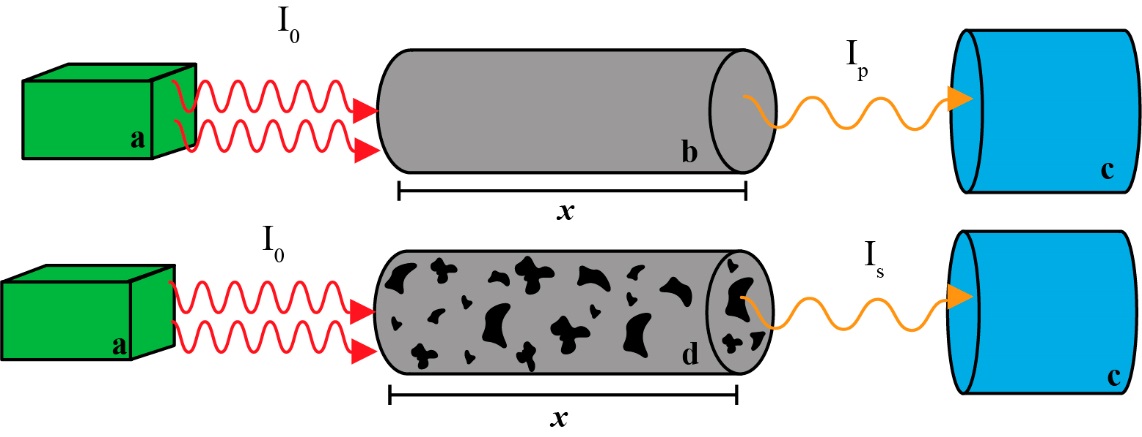 (a) Radioactive source;
(b) Reference sample without pores;
(c) Detector; 
(d) Porous rock sample.
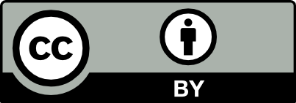 #shareEGU20
Materials and Methods
2
Linear 
Attenuation 
Coefficient 
of Minerals
Mineral 
Density
Data
NIST XCOM
Data
Porosity
Linear
 Attenuation coefficient of the Samples
Sample 
Thickness
γ-Ray CT
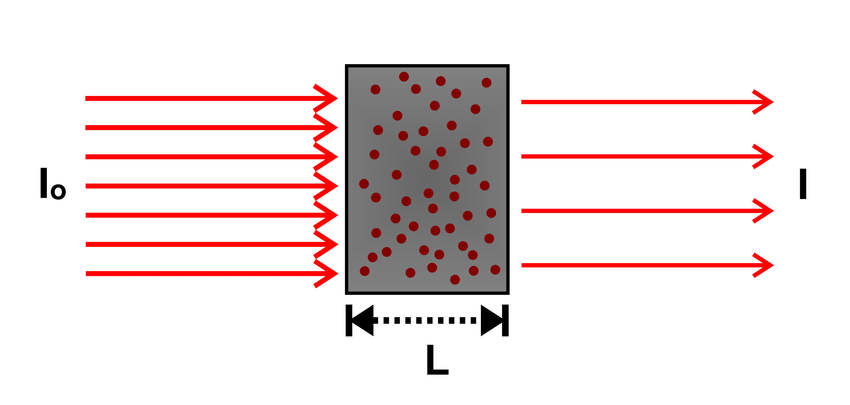 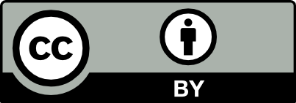 #shareEGU20
Materials and Methods
2
Gamma-Ray CT
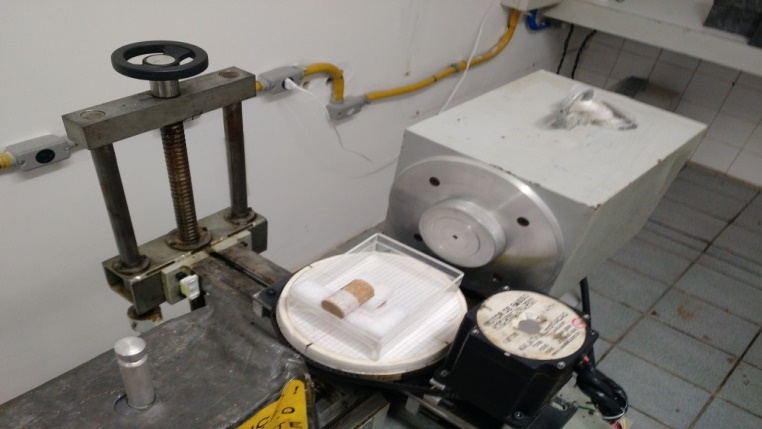 Detector
Shielding and 
collimator
Scan direction
Gamma radiation beam
Radiation Source: 137Cs (662 keV);

Half-life:  30,1 years;

Radioactive activity: 3.70x109 Bq;

 NaI(Tl) Scintillation Crystal Detector

Lead collimator with circular hole 5.5 mm in diameter and length 73 mm.
Rock
Sample
Shielding and 
collimator
Radiation Source
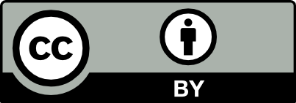 #shareEGU20
Materials and Methods
Axial view
3
Axial view
90º
135º
45º
0º
16 points  in each plane
Distant by 1 mm
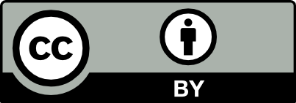 #shareEGU20
Materials and Methods
X-Ray CT
3
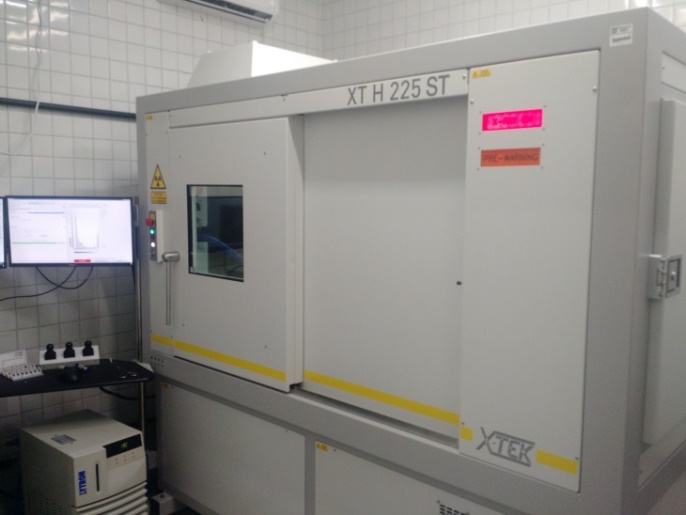 X-RAY µCT Scan Parameter
Grayscale image
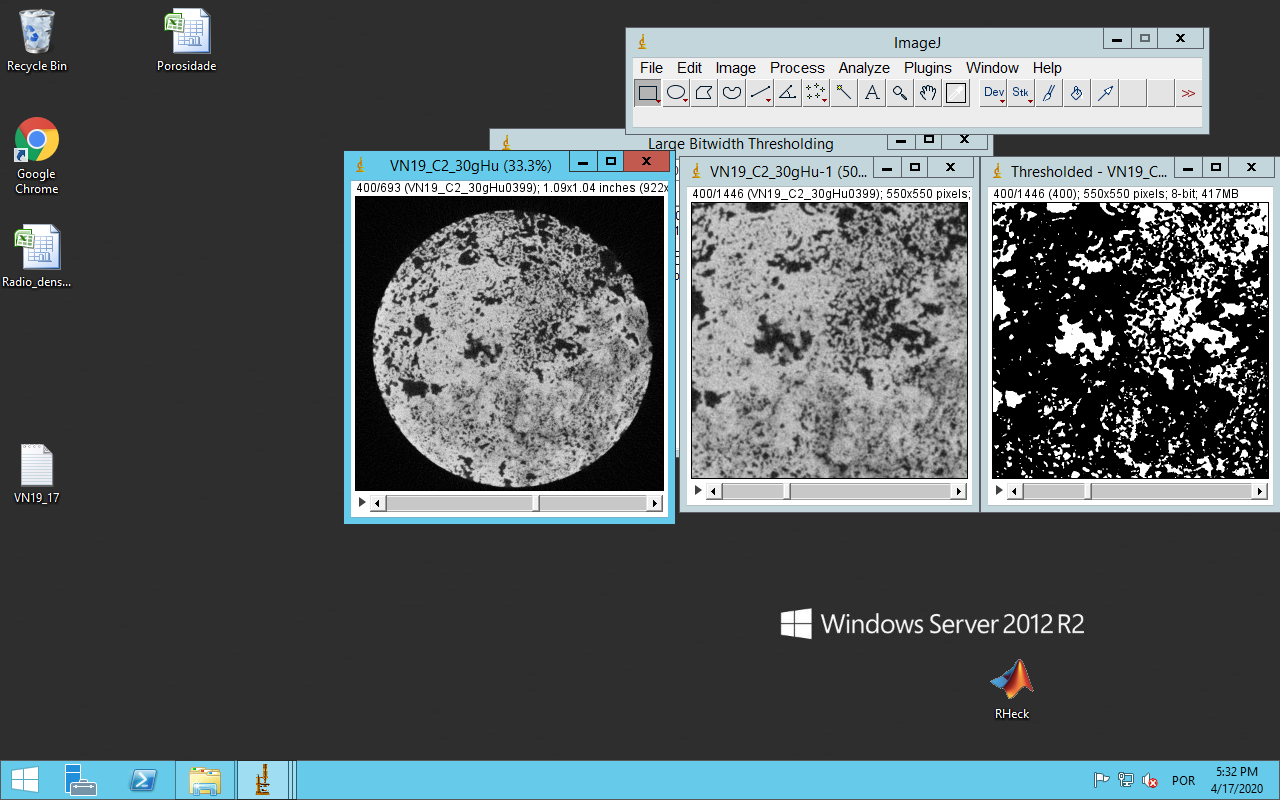 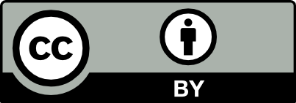 #shareEGU20
Materials and Methods
3
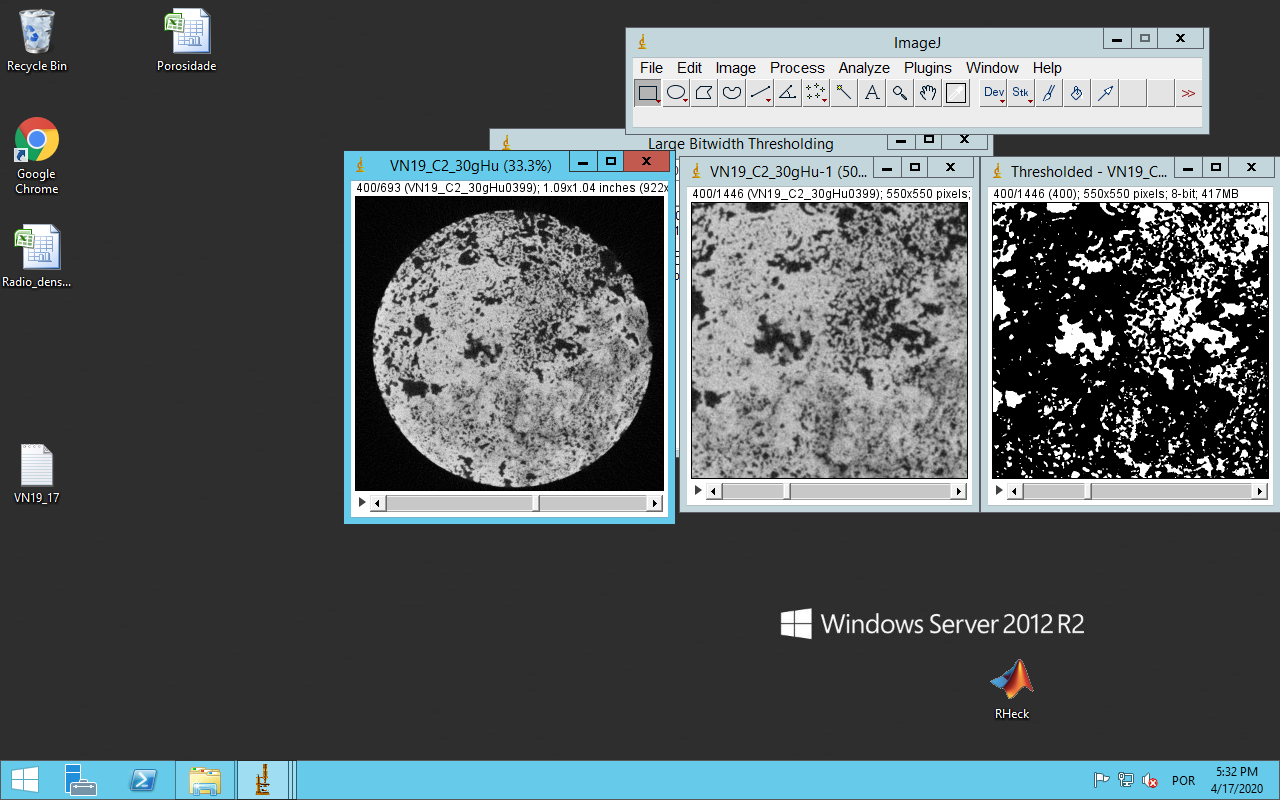 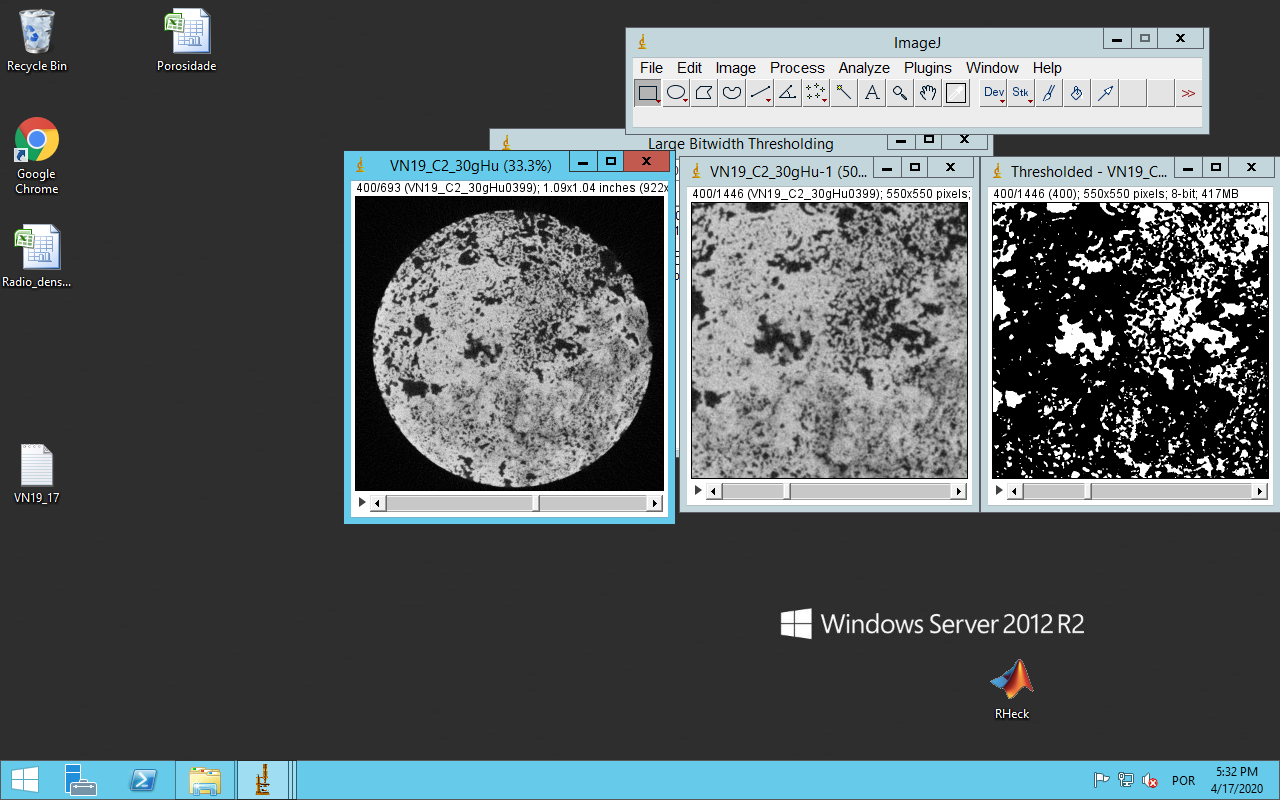 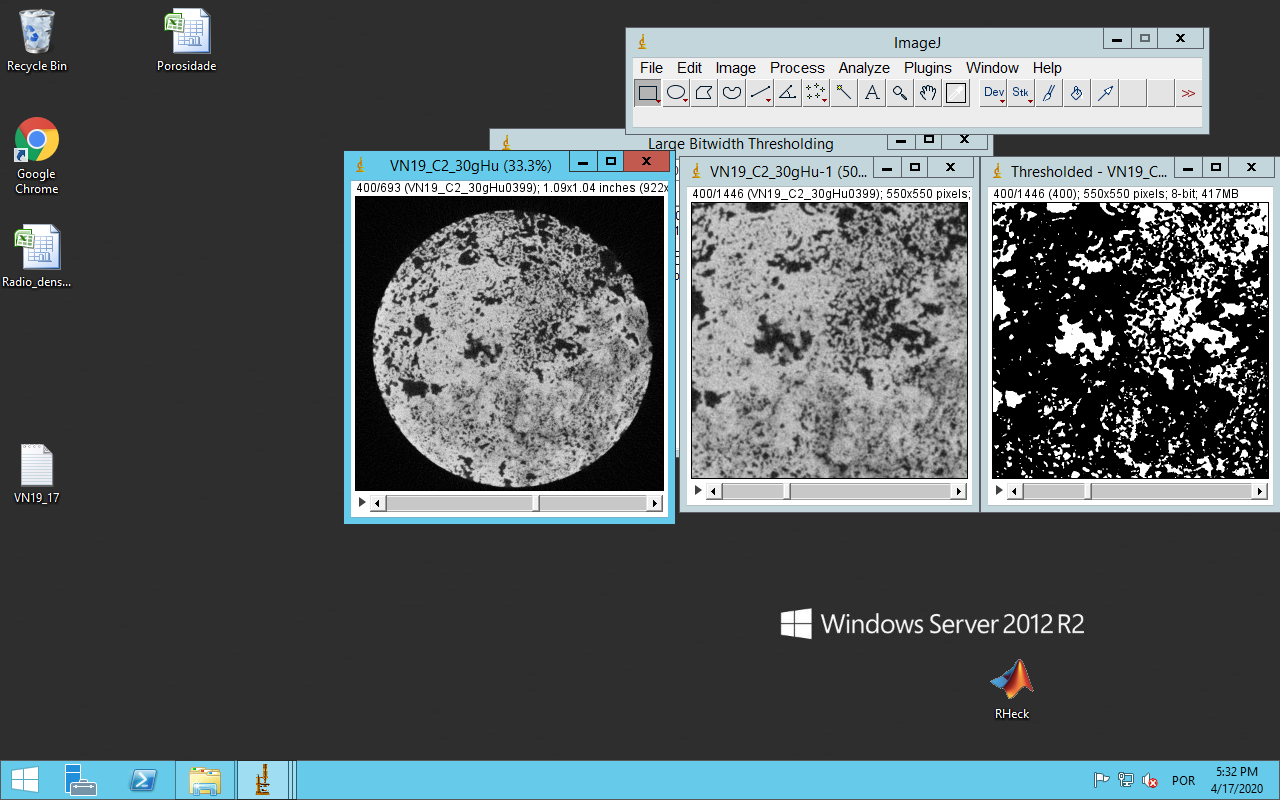 X-RAY µCT image
Binary image
Croped ROI
PVE segmentation
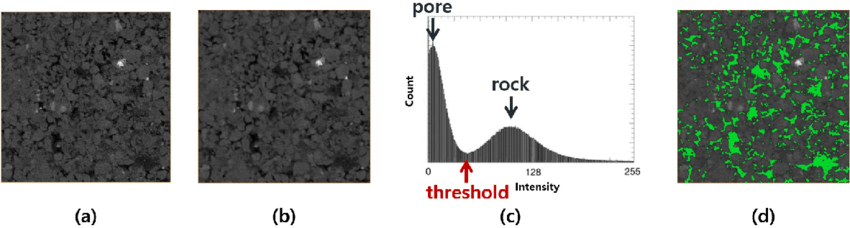 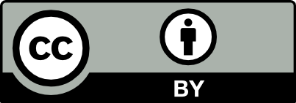 #shareEGU20
Results and Discussion
4
B
C
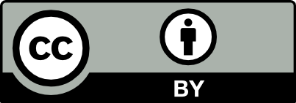 #shareEGU20
Results and Discussion
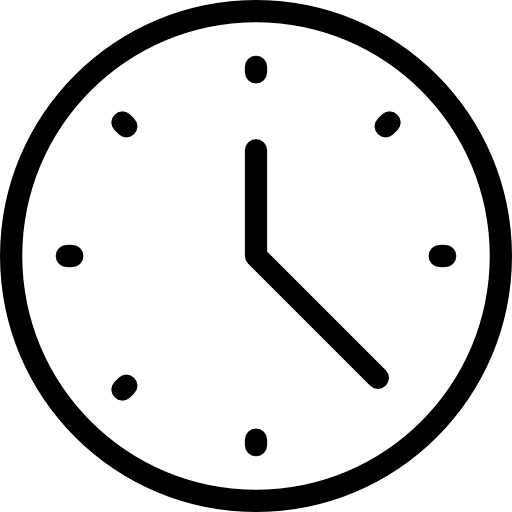 4
Time required in each methodology
It Is an experimental approach
Scan time around 25 min
Volume reconstruction around 15 min
Image segmentation and porosity arond 60-120 min
What is important in this new approach is to test the possibility
of obtaining activated pore measurements, in less time and cost, 
than in the extreme two methods
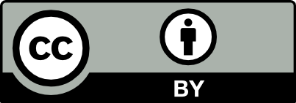 #shareEGU20
Conclusion
4
The results suggest that Industrial application of γ-ray CT for precise evaluation of large number of core samples can be highly effective. The method allows the porosity quantification of a larger number of cores, with less operational and computational costs.

Furthermore, the γ-ray data can be integrated with data provided by conventional X-ray µCT image processing to complement information regarding morphological aspects. This can be done for a fewer number of cores, due the higher complexity of this process and costs in terms of time and computation.
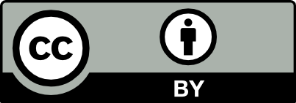 #shareEGU20
Acknowledgment
6
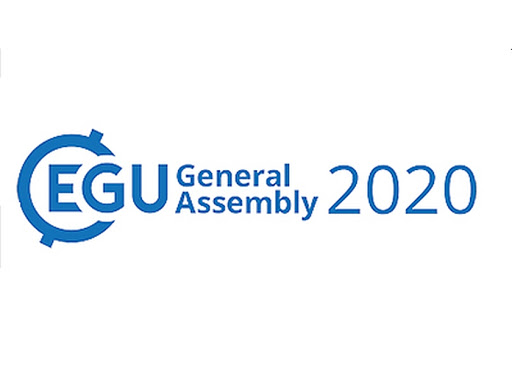 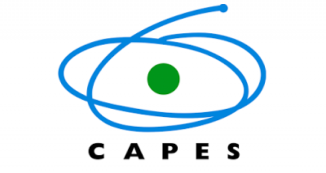 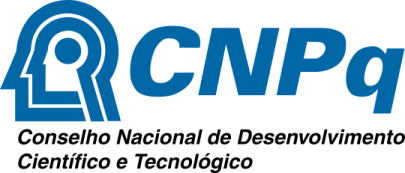 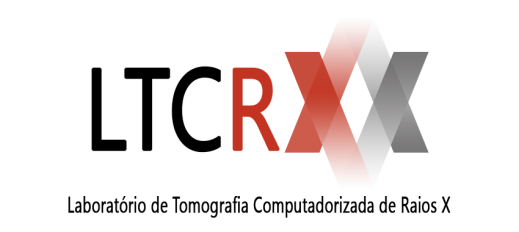 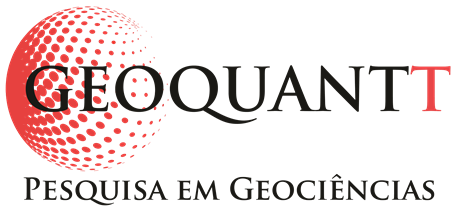 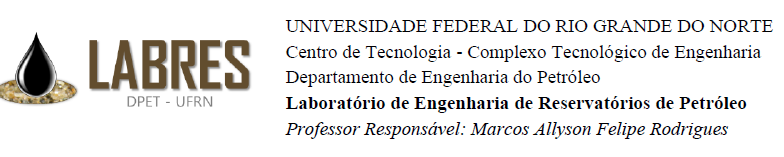 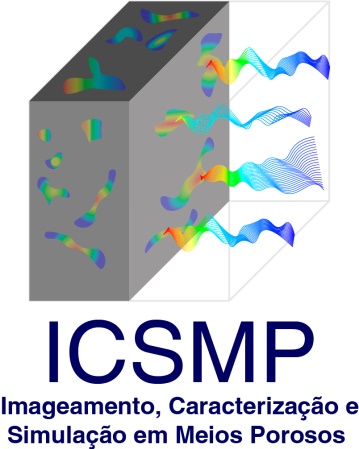 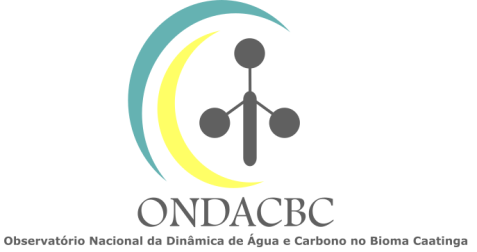 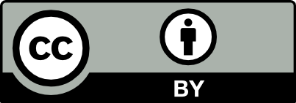 #shareEGU20
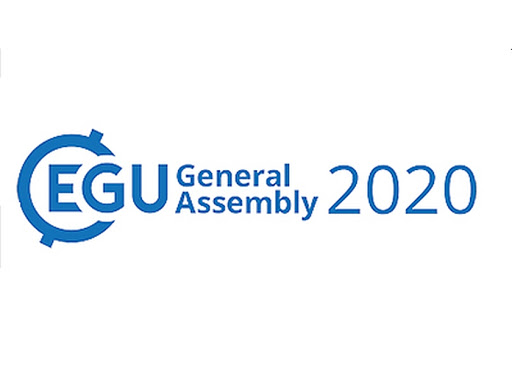 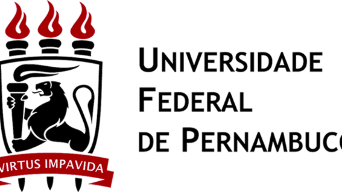 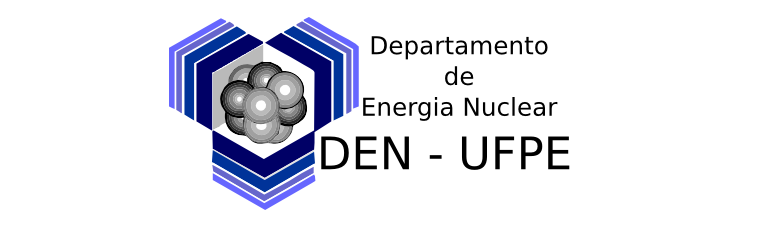 #shareEGU20
Thank you!
Abraão Alves Vila Nova
Department of Nuclear Energy - Federal University of Pernambuco – Brazil
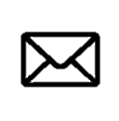 abe.alves2@gmail.com
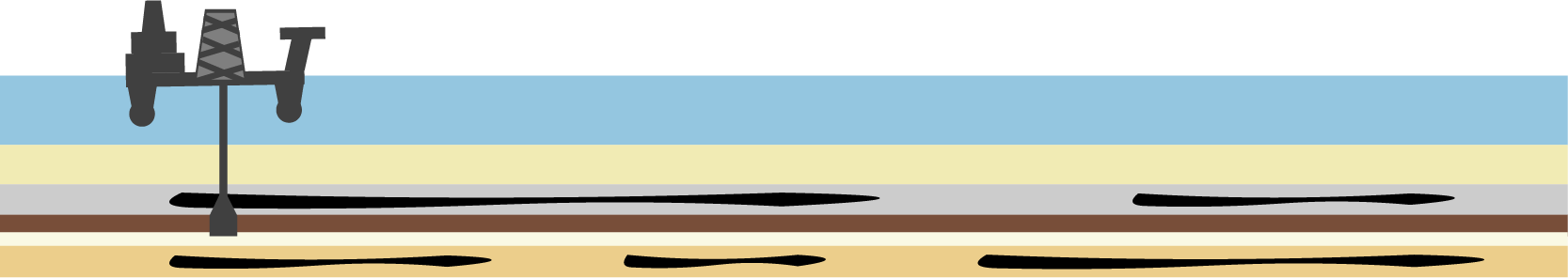 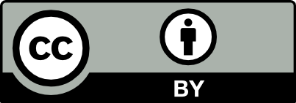 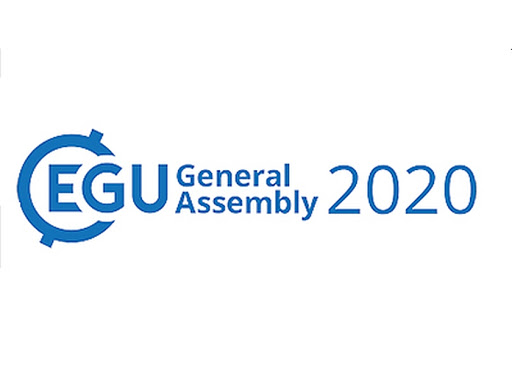 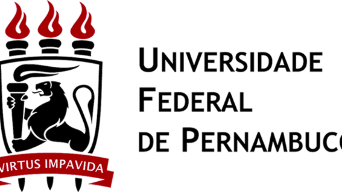 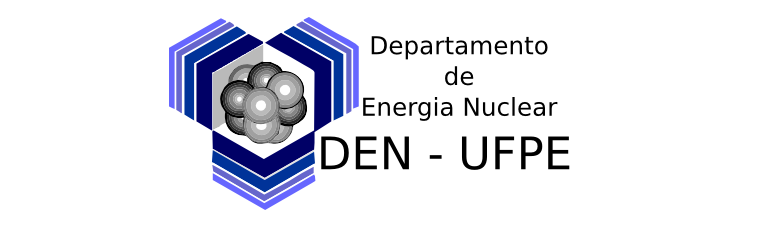 #shareEGU20
Using Gamma-Ray and X-Ray Computed Tomography for Porosity Quantification of Reservoir Analogue Rocks
Abraão Nova, Frederico Ribeiro, Pamalla Oliveira, Daniel Amancio, Cássia Machado, Alexandra Carolina, Marcio Paixão, Antonio Antonino, Enivaldo Barbosa, Antônio Barbosa, Maria Lourenço, Marcos Rodrigues, and Richard Heck
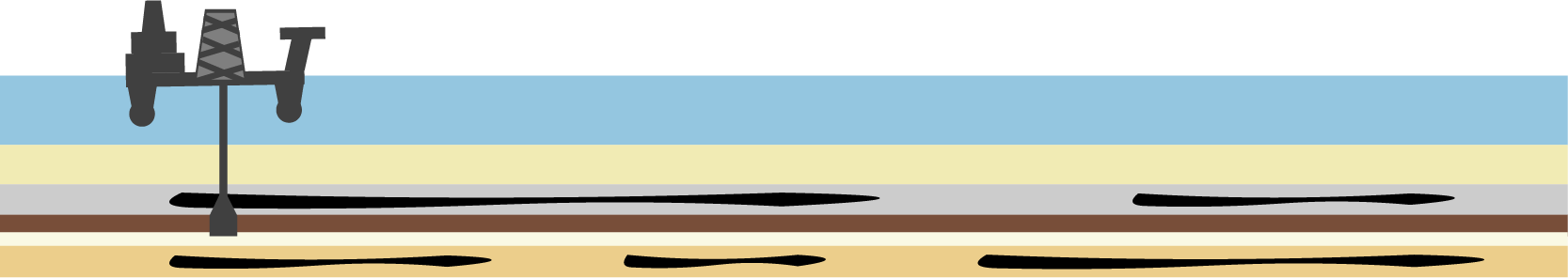 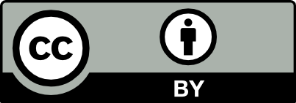